Recursos HumanosAspectos Legales
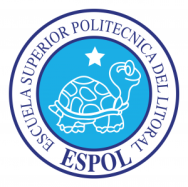 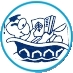 Fabrizio Marcillo Morla MBA
barcillo@gmail.com
(593-9) 4194239
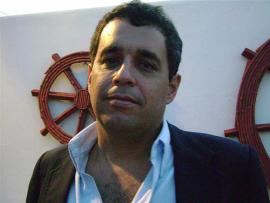 Fabrizio Marcillo Morla
Guayaquil, 1966.
BSc. Acuicultura. (ESPOL 1991).
Magister en Administración de Empresas. (ESPOL, 1996).
Profesor ESPOL desde el 2001.
20 años experiencia profesional: 
Producción.
Administración.
Finanzas.
Investigación.
Consultorías.
Otras Publicaciones del mismo autor en Repositorio ESPOL
Las relaciones laborales son para cualquier país un elemento de importancia esencial. No sólo porque definen la calidad de las interacciones entre empleadores y trabajadores, sino fundamentalmente, porque definen también la calidad de una sociedad.
Respecto al marco legal que regula las relaciones laborales te cuento que está dado por cada país en su legislación laboral y contempla todos los aspectos antes mencionados, los salarios, tipos de contratos, las jornadas de trabajo, la previsión, la retribución a la productividad, la calidad del producto y la capacitación de la fuerza de trabajo, el comportamiento de los mercados laborales.
Codigo del Trabajo
El Código de Trabajo fue expedido por el Jefe Supremo de la Republica, Gral. Alberto Enríquez el 5 de agosto de 1938 y luego declarado vigente por la Asamblea Constituyente que lo aprobó por unanimidad el 11 de Octubre.
Han habido numerosas modificaciones al mismo a travez de los años.
Disposiciones Fundamentales
Los preceptos del Código regulan las relaciones entre Empleadores y Trabajadores y se aplican a las diversas modalidades y condiciones de trabajo.
El trabajo es obligatorio, en la forma y con las limitaciones prescritas en la Constitución de las leyes.
Disposiciones Fundamentales
El trabajador es libre para dedicar su esfuerzo a la labor lícita a que tenga a bien.
Todo trabajo debe ser remunerado. A nadie se le puede exigir servicios gratuitos, que no sean impuestos por la Ley, salvo los casos de urgencia extraordinaria o de necesidad de auxilio inmediato.
Los funcionarios judiciales y administrativos, están obligados a prestar a los Trabajadores oportuna y debida protección, para la garantía y eficacia de sus derechos.
Disposiciones Fundamentales
El trabajo es un derecho y un deber social. Gozará de la protección del Estado, el que asegurará al trabajador el respeto a su dignidad, una existencia decorosa y una remuneración justa que cubra sus necesidades y las de su familia. 
La legislación del trabajo y su aplicación se sujetarán a los principios del derecho social.
Disposiciones Fundamentales
Los derechos del trabajador son irrenunciables. Será nula toda estipulación que implique su renuncia, disminución o alteración. Las acciones para reclamarlos prescribirán en el tiempo señalado por la ley, contado desde la terminación de la relación laboral.
Los conflictos colectivos de trabajo serán sometidos a tribunales de conciliación y arbitraje, integrados por los empleadores y trabajadores, presididos por un funcionario del trabajo. Estos tribunales serán los únicos competentes para la calificación, tramitación y resolución de los conflictos.
Disposiciones Fundamentales
En caso de duda sobre el alcance de la s disposiciones legales, reglamentarias o contractuales en materia laboral, los funcionarios judiciales y administrativos las aplicaran en el sentido más favorable a los Trabajadores.
Tipos de Relaciones Laborales
Existen distintos tipos de relaciones laborales. En forma básica tenemos:
Las regidas por la ley de contrato de trabajo: (Ley 20.744 y normas complementarias).
Las Pasantías:
Educativas: (Ley 25.165, Decretos Nros. 340/92, y 487/2002).
De formación profesional: (Dec. 1227/01, Resolución 837/02).
Las Especiales: A su vez, existen relaciones de trabajo regidas por leyes especiales (como ser empleados públicos de la administración nacional, empleadas domésticas, trabajadores rurales, fuerzas armadas, de seguridad, etc.).
Regidas Ley Contrato De Trabajo
Contrato de Trabajo - conceptos básicos:
Habrá contrato de trabajo, cualquiera sea su forma o denominación, siempre que una persona física se obligue a realizar actos, ejecutar obras o prestar servicios en favor de la otra y bajo la dependencia de ésta, durante un período determinado o indeterminado de tiempo, mediante el pago de una remuneración. Sus cláusulas, en cuanto a la forma y condiciones de la prestación, quedan sometidas a las disposiciones de orden público, los estatutos, las convenciones colectivas o los laudos con fuerza de tales y los usos y costumbres.
El contrato a plazo fijo
El contrato de trabajo a plazo fijo durará hasta el vencimiento del plazo convenido, no pudiendo celebrarse por más de cinco años.
 Las partes deberán preavisar la extinción del contrato con antelación no menor de un mes ni mayor de dos, respecto de la expiración del plazo convenido, salvo en aquellos casos en que el contrato sea por tiempo determinado y su duración sea inferior a un mes. Aquélla que lo omitiera, se entenderá que acepta la conversión del mismo como de plazo indeterminado, salvo acto expreso de renovación de un plazo igual o distinto del previsto originariamente, y sin perjuicio de lo dispuesto en el artículo 90, segunda parte, de la ley de contrato de trabajo.
Contrato a Prueba
El contrato de trabajo por tiempo indeterminado, se entenderá celebrado a prueba durante los primeros 3 meses de vigencia. Cualquiera de las partes podrá extinguir la relación durante ese lapso sin expresión de causa, sin derecho a indemnización con motivo de la extinción, pero con obligación de preavisar según lo establecido en los artículos 231 y 232.
Contrato por Temporada
Habrá contrato de trabajo de temporada cuando la relación entre las partes, originada por actividades propias del giro normal de la empresa o explotación, se cumpla en determinadas épocas del año solamente y esté sujeta a repetirse en cada ciclo en razón de la naturaleza de la actividad.
Contrato Trabajo Eventual
Cualquiera sea su denominación, se considerará que media contrato de trabajo eventual cuando la actividad del trabajador se ejerce bajo la dependencia de un empleador para la satisfacción de resultados concretos, tenidos en vista por éste, en relación a servicios extraordinarios determinados de antemano o exigencias extraordinarias y transitorias de la empresa, explotación o establecimiento, toda vez que no pueda preverse un plazo cierto para la finalización del contrato
Contrato por Grupo o Equipo
Habrá contrato de trabajo de grupo o por equipo, cuando el mismo se celebrase por un empleador con un grupo de trabajadores que, actuando por intermedio de un delegado o representante, se obligue a la prestación de servicios propios de la actividad de aquél
Contrato de Tiempo Parcial
El contrato de trabajo a tiempo parcial es aquel en virtud del cual el trabajador se obliga a prestar servicios durante un determinado número de horas del día o a la semana o al mes, inferiores a las dos terceras (2/3) partes de la jornada habitual de la actividad. En este caso la remuneración no podrá ser inferior a la proporcional que le corresponda a un trabajador a tiempo completo, establecida por ley o convenio colectivo, de la misma categoría o puesto de trabajo.
Licencias Principios Comunes
Las vacaciones previstas en este título no son compensables en dinero, salvo lo dispuesto en el artículo 156 de la ley de contrato de trabajo.
Los trabajadores que presten servicios discontinuos o de temporada, tendrán derecho a un período anual de vacaciones al concluir cada ciclo de trabajo, graduada su extensión de acuerdo a lo dispuesto en el artículo 153 de la ley de contrato de trabajo.
Pasantias
Es necesario distinguir entre las pasantías relativas a:
Prácticas establecidas en currículums correspondientes a programas educativos oficiales regidas por el Decreto Nº 340/92.
Las pasantías de la Ley Nº 25.165 destinadas a estudiantes de educación superior.
El contrato de pasantías de la Ley Nº 25.013, que se orientan a la formación profesional de estudiantes desocupados.
Las Pasantías B y C son las más utilizadas.
Pasantias Educativas
Rige en todo el ámbito del Sistema Educativo Nacional.
Extensión del Sistema Educativo a instituciones, de carácter público o privado para la realización por parte de los alumnos y docentes, de practicas relacionadas con su educación y formación , de acuerdo a la especialización que reciben, bajo organización y control de la institución de enseñanza a la que pertenecen, durante un lapso determinado.
La edad mínima para ingresar en cualquiera de las modalidades del Sistema será de 16 años cumplidos en el año calendario.
Pasantias Educativas
Los alumnos que aspiren a ingresar al Sistema,, deberán presentar certificado médico, expedido por autoridades sanitarias oficiales, que acredite que los interesados pueden realizar las actividades exigidas en cada caso. 
Los alumnos menores de 18 años deberán contar con autorización escrita de sus padres.
La actividad del pasante se desarrollará en el lapso comprendido entre 8 y las 18 horas, con por lo menos una pausa de 15 minutos cuando la jornada sea de 2 a 4 horas y de 40 minutos, distribuidos en 2 períodos de 20 minutos, cuando fuera más de 4 horas y hasta 6 horas diarias.
Pasantias Formacion Profesional
El régimen de pasantías resulta una herramienta valiosa para la adquisición de conocimientos que faciliten la inserción en el mercado de trabajo a estudiantes no incluídos en los otros dos regímenes vigentes.
Las pasantías de formación profesional están reguladas de forma tal que no se realice una utilización abusiva, para lo cual se han establecido cupos máximos de pasantes por unidad productiva, y la fiscalización por medio del sistema integrado de inspeccion del trabajo y de la seguridad social.
Regimenes Especiales
Régimen de Trabajo para el Personal Doméstico :
Las empleadas domésticas tienen un estatuto especial que es el Decreto ley 326/56 y el decreto reglamentario 7979/56.
 Régimen especial del Trabajador Rural.
Fuerzas armadas.
Regimen de Seguridad Nacional.
Trabajadores del sector publico.
Contrato de Trabajo
Es el convenio en virtud del cual una persona se compromete con otra u otras a prestar sus servicios lícitos y personales, bajo su dependencia, por una retribución fijada por el convenio, la Ley, el pacto colectivo y la costumbre.
Resultado de una larga evolución.
Factores: políticos, sociales y económicos.
Etapas por las que pasó el trabajo y su contratación:
Feudalismo, Revolución Francesa, eliminación de corporativismo y agramiación obligatoria.
Sindicatos, defensas del obrero.
El Estado regula relaciones patrón-obrero.
Contrato de Trabajo
Como todo contrato una vez firmado deberá cumplirse en un tiempo determinado.
Sujeto a riesgos que no aparecen en el momento pero pueden aparecer a futuro.
Hay dos tipos de contrato:
Contrato individual.
Contrato Colectivo.
Elementos Contrato Individual Trabajo
Acuerdo de Voluntades: 
La palabra “convenio” equivale a un arreglo de la voluntad entre dos o mas personas (empleador-trabajador).
Prestación de servicios: 
Compromiso del tarbajador para hacer algo (servicio lícito).
Dependencia: 
Trabajador pasa a órdenes del empleador para realizar la obra.
Remuneración: 
Elemento económico indispensable para el contrato en todo trabajo. Fijada por: Convenio, la Ley, Pacto, Costumbre:
Capacidad para ser Contratado
Personas mayores de 18 años.
Mayor de 14 años y menor de 18 años podrá contratar con la autorización de su representante legal.
Ley prohíbe trabajo en relación de dependencia a menores de 14 años, permisos como aprendices entre 12 y 14 años.
Para contratos de aprendizaje se establece que el menor entre 16 y 18 años, podra contratar por si solo sin autorización.
Las mujeres pueden intervenir en contratos de trabajo sin la autorización de sus maridos.
Capacidad para Contratar
Persona natural: tendrá la capacidad de contratar según las reglas del Código Civil.
Persona Jurídica: necesitará contratar mediante la intervención del representante legal (gerente, director, administrador). 
Empleador y representantes son responsables de la relación con el trabajador.
En caso de problemas se demandará al representante legal de la empresa y al jefe inmediato, según la Ley son responsables de las obligaciones laborales.
Efectos de Contrato de Trabajo
Una vez que se celebra el contrato de trabajo se perfecciona la relación laboral entre el trabajador y el patrono.
Nacen los derechos y obligaciones correlativas, en caso de accidentes para cubrir indemnizaciones.
Para la existencia de un contrato no es necesario la existencia del documento escrito, basta que exista la relación laboral (servicios del trabajador a órdenes del empleador).
Contenido Contrato Individual
Elaborado de una forma clara, concreta y precisa para evitar conflictos en el futuro:
Lugar y Fecha de celebración.
Nombres de los Comparecientes. Trabajador y empleador.
Clase de Trabajo Contratado. Descripción completa y precisa de las actividades.
Forma en que el trabajo ha de ser ejecutado. Si el trabajo se realizará por jornadas de trabajo o por hora-mes o por obra cierta.
Contenido Contrato Individual
Cuantía de remuneración y forma de pago. Ya sea esta diaria, semanal, quincenal o mensual. Porcentaje de las comisiones y formas en que se va a cancelarlas.
Tiempo de duración del contrato. Por tiempo definido o indefinido. En el caso de eventuales se especificará el tiempo de los mismos.
Jornadas de trabajo y descansos. En caso de que la jornada amerite descansos, o se revisará en calendario los días de descanso obligatorio.
Clasificacion Contratos Trabajo
Por la forma de celebración.
Por la forma de remuneración.
Por el tiempo de duración del contrato.
Por la forma de ejecutarse el trabajo.
Contratos especiales de corta duración.
Contratos pluripersonales.
Contrato en consideración a la persona.
Por Forma de Celebracion
Tácito: si no ha habido estipulación expresa.
Expreso: cuando empleador y trabajador acuerdan condiciones.
Verbal: si la estipulación ha sido de palabra.
Escrito: estipulaciones constan en un documento, suscrito ante un Notario, Juez o inspector de trabajo.

Ciertos tipos de contrato son escritos por exigencia de la Ley, o se declaran nulos.
Por Forma de Remuneracion
A Sueldo: 
Cuando se estipula la remuneración en base del trabajo mensual, quincenal. Es la modalidad mas usada.
A Jornal: 
Si se estipula en base de salarios diarios, muy frecuente en obras de construcción y campo.
En participación: 
Si remuneración es en porcentaje de lo que percibe el empresario, no será menor que el salario mínimo vital.
Mixto: 
Si se estipula un sueldo fijo y una participación en las utilidades. Por Ley los trabajadores participan del 15% de las utilidades de la empresa.
Por Tiempo de Duracion
Duración mínima: 
La Ley establece un tiempo mínimo de un año por duración de los contratos salvo excepciones.
Contrato a tiempo fijo: 
En los cuales se establece un limite de duración, no menor a un año.
Contrato a tiempo indefinido: 
No se establece el tiempo de duración. Todo contrato pasado el año se convierte automaticamente en contrato a tiempo indefinido.
Por Forma de Ejecutarse Trabajo
Por obra cierta: 
Cuando trabajador toma a cargo la ejecución de una obra determinada por una remuneración sobre la totalidad, sin tomar en cuenta el tiempo de ejecución.
Por Tarea: 
Cuando el trabajador se compromete a ejecutar una determinada cantidad de trabajo en la jornada preestablecida (combinación de tiempo y cantidad de trabajo que se debe realizar).
Por destajo: 
Trabajo se realiza por partes, pactándose la remuneración por cada parte sin tomar en cuenta el tiempo.
Contratos Especiales Corta Duracion
C. Ocasional:
Excepción a la norma del año mínimo de duración. Se refiere a cierto tipo de actividades que no son habituales y por ende el trabajo no es permanente.
C. A Prueba:
Aquel en el que ambas partes no se comprometen sino que deciden permanecer en libertad mientras existan las conveniencias de lado y lado. Tiene una duración máxima de 3 meses, si no se le da por terminado se convierte en contrato definitivo sujeto al año mínimo de contratación.
Contratos Especiales Corta Duracion
C. Por Horas:
Partes convienen.
 Cualquier actividad (periódica).
 Cualquiera termina contrato.
 No podrá coexistir otro contrato.    (empleador).
Empleador no puede llevar otros contratos a contratos por hora.
Contratos Pluripersonales
C de Enganche: 
Es el contrato de trabajo celebrado en un lugar y ejecutado en otro.
Trabajo en grupo: 
Varios trabajadores se comprometen a realizar una labor determinada. La remuneración es a nombre del grupo y la repartición se hace por igual.
Trabajo por equipo: 
A diferencia del anterior este ya tiene una organización previa, se tiene un representante quien pacta la remuneración ys e encarga de distribuirla.
En Consideración a Persona
Por la edad:
Con menores de 14 años por excepción, dada la regla que les prohíbe toda clase de trabajos por cuenta ajena.
Menor de edad entre 12 y 14 años con autorización escrita y acreditando que ha cumplido la instrucción básica primaria.
Con mayores de 14 y menores de 18, autorizados y bajo la modalidad de aprendices.
Los mayores de 18 años son hábiles de contratar libremente.
En Consideración a Persona
Por el sexo:
El hombre:
Soporta totalidad obligaciones laborales del contrato.
Las mujeres:
Queda prohibido el enganche de menores de 18 años para destinarlos a tarbajos fuera del país.
Prohibido trabajo nocturno a menores 18 años.
Prohibe trabajo en industrias peligrosas.
Prohibe trabajo menores edad dias descanso obligatorio.
Cuidados y permisos especiales para mujeres embarazadas.
Igualdad en remuneración mano de obra masculina y femenina.
Jornadas de Trabajo
Normal.
Suplementaria.
Extraordinaria.
Recuperacion.

Concepto.
Requisitos.
Pagos.
Jornada Normal
Son las horas normales de trabajo.
Corresponden a un maximo de 8 horas al dia.
Son cubiertas por el sueldo estipulado en el contrato.
Horas Suplementarias
Son las que exceden las 8 horas diarias.
Maximo:
4h en un día.
12h en una semana.
 Desde 6h00 hasta 24h00 = 50%. recargo.
 Desde 24h00 hasta 6h00 = 100% recargo.
Horas Extraordinarias
Necesidad de evitar un grave daño a empresa.
Patrono puede exigir continuar trabajando.
Hasta 24 horas. 
Pago igual que H.S.
Sabados y Domingos
Semana integral incluye 5 dias trabajados y 2 de descanso. Pagados los 7 dias.
Si se falta uno de los 5 dias se pierde la semana integral. (solo se pagan los trabajados).
Descanso forzoso a menos que:
Condiciones de la empresa.
Carácter técnico.
Interés público.
Especificado en contrato trabajo. (10-4, 15-6).
Trabajo con pago 100% de recargo.
Fiestas Civicas
Descanso obligatorio / Pagado.
 Si coincide uno de estos días con sábado o domingo solo la remuneración de un día.
 Presidente puede trasladar estas fechas excepto 1 Enero, 2 y 3 Nov, 25 Diciembre.
Trabajo con pago 100% de recargo.
Jornadas de Recuperacion
Cuando se interrumpe trabajo por causas imprevistas.
Puede recuperarse las horas de trabajo fuera del horario establecido.
Sin necesidad de pagar recargos.
Estabilidad Laboral
Institución requerida por la justicia.
Derecho de propiedad al empleo:
Jubilación.
Invalidez.
 Causas que afectan la estabilidad:
Interrupción.
Suspensión.
Terminación.
Interrupción
Meramente pasajeras
Subsiste la obligación de pagar
Causales:
Descanso 2h en caso de jornadas de 2 sesiones (Art. 57 C.T.)
Permisos de 15 min c/3h durante 9 meses (lactancia Art. 155 Inc. 2 C.T.)
Suspensión
Paralización durante cierto lapso del contrato.
Contrato sigue vigente y no puede terminarse unilateralmente.
Estabilidad sigue vigente.
Causales:
Incapacidad.
Maternidad.
Riesgo de Trabajo.
Servicio Militar / Cargos públicos.
Comisiones Sindicales.
Efectos de Huelga.
Efectos de Paro.
Incapacidad
Accidente o Enfermedad no relacionada con el trabajo.
Certificado medico.
No exceda a 1 año.
Remuneración:
Subsidio desde 4 días después del accidente a 6 meses o 26 semanas:
75% del sueldo hasta 10 semanas.
60% del sueldo hasta las 26 semanas.
Maternidad
Desde 2 semanas antes y 10 semanas después. 
Certificado / Fecha probable.
Remuneración:
100% del sueldo durante las 8 primeras semanas.
75% en las restantes.
Riesgo de Trabajo
Accidente de trabajo:
Art. 354.- Suceso imprevisto.
Enfermedades Profesionales:
Art. 355.- Afecciones crónicas o agudas.
Remuneración:
Accidente: 75% IESS / 25% Empleador.
Enfermedad: 25% IESS / 75% Empleador.
No exceda 1 año.
Servicio Militar / Cargos Publicos
Hasta que termina servicio.
Mínimo será de 1 año, cargo público.
Remuneración:
Servicio Militar:
1er mes 100% Sueldo.
2do mes 50% Sueldo.
3er mes 25% Sueldo.
>4to mes 0%.
Cargos públicos:
No recibe remuneración.
Comisiones Sindicales
Empleador debe estar avisado.
Licencia por el tiempo necesario (conservando sus derechos).
Remuneración:
No remuneración.
Efectos de Huelga
Suspensión Colectiva (Art. 474).
Logros en beneficio de los trabajadores:
No termina contrato, sino que se lo modifica.
Art. 518.-  “ La huelga sólo suspende el contrato de trabajo por todo el tiempo que ella dure, sin terminar ni extinguir los derechos y obligaciones provenientes del mismo.”
Remuneración:
El trabajador no tiene derecho a cobrar su remuneración.
Efectos del Paro
Art. 532.- “Paro es la suspensión del trabajo acordado por un empleador”.
Solicitud al inspector de trabajo para la suspensión del trabajo.
Por falta de materia prima (Previsión).
Crisis económica general / Liquidación forzosa.
Remuneración:
No derecho a remuneración, debidamente autorizado por el tribunal.
Terminado el paro el Empleador esta obligado a admitir a los mismos trabajadores que prestaban sus servicios.
Terminación de Contrato
La terminación del Contrato de Trabajo es el acto en virtud del cual el vinculo contractual entre el Empleador y el Trabajador cesa.
Diversas razones: contempladas en la Ley (Código de Trabajo).
Causales Terminacion Contrato
Articulo 169:
Causas Legalmente previstas en el contrato.
Acuerdos de las partes, renuncias y aceptación.
Conclusión de la obra, periodo de labor o servicio del contrato.
Muerte o Incapacidad del empleador o extinción de la persona jurídica contratante.
Muerte o incapacidad permanente y total del trabajador.
Caso fortuito o fuerza mayor.
Causales Terminacion Contrato
Por voluntad del Empleador previo visto bueno.
Por voluntad del Trabajador Previo visto bueno.
Por desahucio (aviso previo 30 días-empleador y 15 días – trabajador.
Por despido intempestivo.
Por abandono intempestivo del trabajador.
Liquidación del negocio.
Cesión o enajenación de la empresa o negocio.
Causas Legalmente Establecidas en Contrato
Ley al establecer esta causa de terminación del contrato individual de trabajo, no da libertad a cualquier tipo de estipulación contractual que se convengan como suficientes para concluir el vinculo jurídico, deben ser de tal orden que satisfaga el requisito de no implicar renuncia alguna de los derechos establecidos por la ley en beneficio del trabajador.
Acuerdo de Partes: Renuncia y Aceptacion
Es principio, aceptado en derecho que las cosas se deshacen de la misma manera en que se hacen. 
En campo contractual el mutuo acuerdo que dio nacimiento a la relación es plenamente competente para dejarla sin efecto. 
Por esta causal ninguna de las partes debe indemnización alguna a la otra por el hecho de la terminación del mismo.
Conclusión Obra, Periodo Labor O Servicio Del Contrato
Conforme lo determina el Numeral 3 del Art. 169 del Código de Trabajo, la conclusión de la obra o servicio objeto del contrato, es causa de terminación del contrato de tipo laboral: 
Debemos entender por la conclusión de la obra o servicio, la ejecución de aquella determinada labor para lo que se contrato al trabajador.
Muerte o Incapacidad del empleador o extinción de la persona jurídica contratante
Se encuentra prescrita en Numeral 4 del Art. 169 de Ley Laboral. 
Contempla 3 causales distintas:
Muerte del Empleador.
Incapacidad del Empleador.
Extinción de la Persona Jurídica.
Muerte o incapacidad permanente y total del trabajador
El trabajador que adquiere el compromiso de prestar servicios lícitos y personales, para los que reconoce ya expresa o tácitamente poseer la aptitud y Capacidad necesaria. A su muerte, nadie  puede reemplazarlo en el cumplimiento de  su obligación que es intransferible.
Por incapacidad total y permanente como consecuencia de riesgos de trabajo o motivos extraños a la prestación laboral, pone fin al contrato de trabajo.
Caso Fortuito o Fuerza Mayor
Por caso fortuito o fuerza mayor que imposibilite el trabajo, como:
Incendio.
Terremoto.
Tempestad.
Explosión.
Plagas de campo.
Erupcion Volcan….
Y en general, los casos de fuerza mayor en que interviene el hombre, como la guerra; y, otro acontecimiento extraordinario que los contratantes no pudo prever o que previsto no lo pudieron evitar.
Voluntad de EmpeladorPrevio Visto Bueno
Art. 172.- El empleador podrá dar por terminado el contrato de trabajo previo visto bueno en los casos siguientes:
Faltas de asistencia o de puntualidad o abandono de trabajo.
Indisciplina o desobediencia graves (Art. 45 o Reglamento Interno).
Falta de Probidad o conducta inmoral del Trabajador.
Injurias irrogadas al empleador.
Ineptitud del Trabajador.
Denuncia injustificada contra el empleador ante el IESS.
Voluntad Trabajador Previo Visto Bueno
Causales:
Injurias irrogadas al trabajador (Art. 173 y Art. 42).
Falta de Pago o disminución de la remuneración (Art. 42).
Exigencia de una Labor distinta a la convenida (Art. 192).
En estos casos, se considerará como despido intempestivo para efectos de pago de indemnizaciones.
Por Desahucio
Art. 184 del Código de Trabajo, desahucio es el aviso con el que una de las partes hacen saber a la otra que su voluntad es la de dar por terminado al contrato.
Aviso previo:
30 días empleador.
15 días trabajador.
Despido Intempestivo
Si empleador toma la decisión de despedir intempestivamente al trabajador, el contratante estará obligado a Indemnizar por despido intempestivo de acuerdo al Art. 188 del Código de Trabajo.
Abandono Intempestivo
De acuerdo al Art. 172 del Código de trabajo literal 1, se dará por terminado el contrato del trabajador, cuando este abandone su trabajo por un tiempo mayor a tres días consecutivos, sin causa justa y siempre que dicha causal se haya producido dentro de un periodo mensual de labor.
Liquidacion de Negocio
De acuerdo al Art. 193:
Los empleadores que fueren a liquidar definitivamente sus negocios darán aviso a los trabajadores con anticipación de un mes, y este anuncio surtirá los mismos efectos que el desahucio.
Cesacion o Enajenacion del negocio
Se dará por terminado un contrato cuando la empresa o negocio cese en sus funciones ó sea enajenada: (Vendida, Donada o Expropiada).
Liquidacion e Indemnización
Liquidacion:
Pago de valores pendientes por sueldos y salarios o beneficios sociales, o su proporcional, que no han sido pagados y que deberian de ser pagados si el trabajador seguiria laborando.
Indemnizacion:
Pago de valores extra a manera de compensacion por la separacion temprana del trabajo.
Liquidación
Incluye, pero no limita a:
Sueldos y salarios no pagados.
Proporcional de vacaciones.
Sueldos extra: 13to 14to 15to y 16to.
Retenciones al IESS y fondos de reserva.
Utilidades.
Otros Beneficios sociales.
Estos valores son derechos del trabajador, independiente de la forma como termino la relacion laboral.
Visto Bueno
Es la resolución dictada por la autoridad administrativa del trabajo, por medio del cual, se autoriza al empleador o trabajador dar por terminada legalmente las relaciones contractuales de trabajo, siempre que ocurran y se comprueben las causales convocadas y que ameriten la indispensable ruptura del vinculo jurídico laboral.
Desahucio
Es considerado un acto jurídico unilateral por el cual una de las partes, empleador o trabajador, comunica a la otra, su decisión de dar por terminado el contrato.
Art. 184: “Desahucio es el aviso con el que una de las partes hace saber a la otra que su voluntad es la de dar por terminado el contrato”.
Bonificacion por Desahucio
El empleador que desahucia un contrato se encuentra en la obligación de proceder a pagar al trabajador el equivalente al 25% de la ultima remuneración mensual por cada uno de los años de servicio.(Art. 185).
En la practica tal bonificación se debe liquidar y pagar en todos los contratos que haya superado el año de vigencia.
Prohibiciones de Desahucio
Nuestro código de trabajo establece varios casos en los cuales no es procedente la solicitud del desahucio por parte del empleador:
Desahucio simultaneo.
Dirigente sindical.
Asociación de trabajadores.
La mujer embarazada.
Servicio militar obligatorio.
Despido Intempestivo
Cuando el empleador da por terminado el contrato de trabajo y separa al trabajador de su cargo, sin que para ello tenga causa legal en que apoyarse o cuando existiendo causa legal no observe el procedimiento establecido en las mismas leyes para despedir al trabajador, decimos que la terminación es ilegal y el despido es intempestivo.
El trabajador puede abandonar intempestivamente el trabajo al igual que el empleador puede despedirlo intempestivamente.
Efectos cambio de ocupación
Si por orden del empleador un tabajador fuere cambiado de su ocupación actual sin consentimiento, se tendra esta orden como despido intempestivo, aun cuando el cambio no implique mengua de remuneración o categoria, siempre  que lo reclame el trabajador dentro de los sesenta dias siguientes a la fecha de la orden del empleador.
Indemnizaciones
Contrato a tiempo indefinido:
Hasta 3 años: con tres meses de sueldo.
> 3 años: con un mes de sueldo por cada año de servicio.
Fracción de año se considerara como año completo.
Contrato a plazo fijo:
El trabajador despedido podrá escoger entre las indemnizaciones determinadas en el articulo precedente o las fijadas en el Art. 181 de este código.
Remuneraciones
Igualdad Remuneración
Sin distinción del sexo, raza, nacionalidad o religión; mas, la especialización y práctica en la ejecución del trabajo se tendrán en cuenta para los efectos de la remuneración.
Sueldos y Salarios
Salarios:
Pagado por jornadas de labor (Jornal), por unidades de obra o por tareas. 
Sueldo:
Pagado por meses, sin suprimir los días no laborables. 
Los sueldos y salarios se estipularán libremente, pero en ningún caso podrán ser inferiores a los mínimos legales.
Plazo para Pagos
El plazo para el pago de salarios no podrá ser mayor de una semana, y el pago de sueldos, no mayor de un mes. 
Cuando se contrate una obra que no puede entregarse sino completa, se dará en anticipo por lo menos la tercera parte del precio total y lo necesario para la adquisición de útiles y materiales. En este caso el empleador tendrá derecho a exigir garantía suficiente. 
Si el trabajo fuere por tarea, o la obra de las que pueden entregarse por partes, tendrá derecho el trabajador a que cada semana se le reciba el trabajo ejecutado y se le abone su valor.
Otras Disposiciones
Los sueldos y salarios deberán ser pagados directamente al trabajador o a la persona por él designada, en el lugar donde preste sus servicios, salvo convenio escrito en contrario. 
El empleador podrá retener el salario o sueldo por cuenta de anticipos o por compra de artículos producidos por la empresa pero tan sólo hasta el diez por ciento del importe de la remuneración mensual.
La remuneración del trabajo será inembargable, salvo para el pago de pensiones alimenticias.
Condena Empleador Moroso
El empleador que no hubiere cubierto las remuneraciones que correspondan al trabajador durante la vigencia de las relaciones de trabajo será condenado al pago del triple del equivalente al monto total de las remuneraciones no pagadas del último trimestre adeudado, en beneficio del trabajador.
Lugar y Momento de Pago
El salario o el sueldo deberán abonarse en días hábiles, durante las horas de trabajo y en el sitio del mismo, quedando prohibido efectuarlo en lugares donde se expendan bebidas alcohólicas, en tiendas o pulperías, a no ser que se trate de trabajadores de tales establecimientos.
Remuneraciones Adicionales
Remuneraciones:
Decimotercera
Decimocuarta
Bonificación Complementaria
Aportes Patronales IESS:
Aporte Patronal 12.5%
Fondo de reserva:
1 Sueldo al año a partir del 2o Año.
Utilidades:
15% de utilidades liquidas.
Decimotercero
Los trabajadores tienen derecho a que sus empleadores les paguen, hasta el veinticuatro de diciembre de cada año, una remuneración equivalente a la doceava parte de las remuneraciones que hubieren percibido durante el año calendario.
El goce de la remuneración prevista en el artículo anterior no se considerará como parte de la remuneración anual para el efecto del pago de aportes al IESS, ni para la determinación del fondo de reserva y jubilación, ni para el pago de las indemnizaciones y vacaciones prescritas en este Código. Tampoco se tomará en cuenta para el cálculo del impuesto a la renta del trabajo.
Decimocuarto
Consiste en una bonificación adicional de dos salarios mínimos vitales de su respectiva categoría ocupacional, que será pagada hasta el 15 de septiembre de cada año.se pagará también a los jubilados por sus empleadores y a los pensionistas del Seguro Militar y de la Policía Nacional.Si un trabajador, por cualquier causa, saliere o fuere separado de su trabajo antes de las fechas mencionadas, recibirá la parte proporcional de la decimocuarta remuneración al momento del retiro o separación.
Bonificacion Complementaria
Esta bonificación será pagada en diez dividendos iguales, con la segunda quincena del sueldo o salario correspondiente a cada mes, excepto en los meses en que se pagan la decimotercera y decimocuarta remuneraciones.
No se considera: para efecto del pago de aportes al IESS, ni para la determinación del Fondo de Reserva y Jubilación, ni para el pago de trabajos suplementarios, extraordinarios, o de indemnizaciones y vacaciones. Tampoco se tomará en cuenta para el cálculo del impuesto a la renta del trabajo.
Utilidades
El empleador o empresa reconocerá en beneficio de sus trabajadores el quince por ciento (15%) de las utilidades líquidas. Este porcentaje se distribuirá así:
El diez por ciento (10%) se dividirá para los trabajadores de la empresa, sin consideración a las remuneraciones recibidas por cada uno de ellos durante el año correspondiente al reparto y será entregado directamente al trabajador.
Utilidades
El cinco por ciento (5%) restante será entregado directamente a los trabajadores de la empresa, en proporción a sus cargas familiares, entendiéndose por éstas al cónyuge, los hijos menores de dieciocho años y los hijos minusválidos de cualquier edad.
El reparto se hará por intermedio de la asociación mayoritaria de trabajadores de la empresa y en proporción al número de estas cargas familiares, debidamente acreditadas por el trabajador ante el empleador. De no existir ninguna asociación, la entrega será directa.
Quienes no hubieren trabajado durante el año completo, recibirán por tales participaciones la parte proporcional al tiempo de servicios.
Utilidades
No tendran derecho a utilidades los trabajadores que percibieren sobresueldos o gratificaciones cuyo monto fuere igual o excediere al porcentaje que se fija, no tendrá derecho a participar en el reparto individual de las utilidades.
Si fueren menores, tendrán derecho a la diferencia. 
La participación en las utilidades líquidas de las empresas, que perciban los trabajadores, no se considerarán como parte de la remuneración para los efectos de pago de aportes al Instituto Ecuatoriano de Seguridad Social, ni para la determinación del fondo de reserva y jubilación.
Utilidades
La parte que corresponde individualmente a los trabajadores por utilidades se pagará dentro del plazo de quince días, contados a partir de la fecha de liquidación de utilidades, que deberá hacerse hasta el 31 de marzo de cada año.El empleador remitirá a la Dirección General o Subdirección del Trabajo la comprobación fehaciente de la recepción de las utilidades por el trabajador, bajo pena de multa. Además, si requerido el empleador por la Dirección General del Trabajo para que justifique el cumplimiento de tal obligación, no remitiere los documentos comprobatorios, será sancionado con una multa impuesta de conformidad con lo previsto en el artículo 626 de este Código, según la capacidad de la empresa, a juicio del Director General o Subdirector del Trabajo.